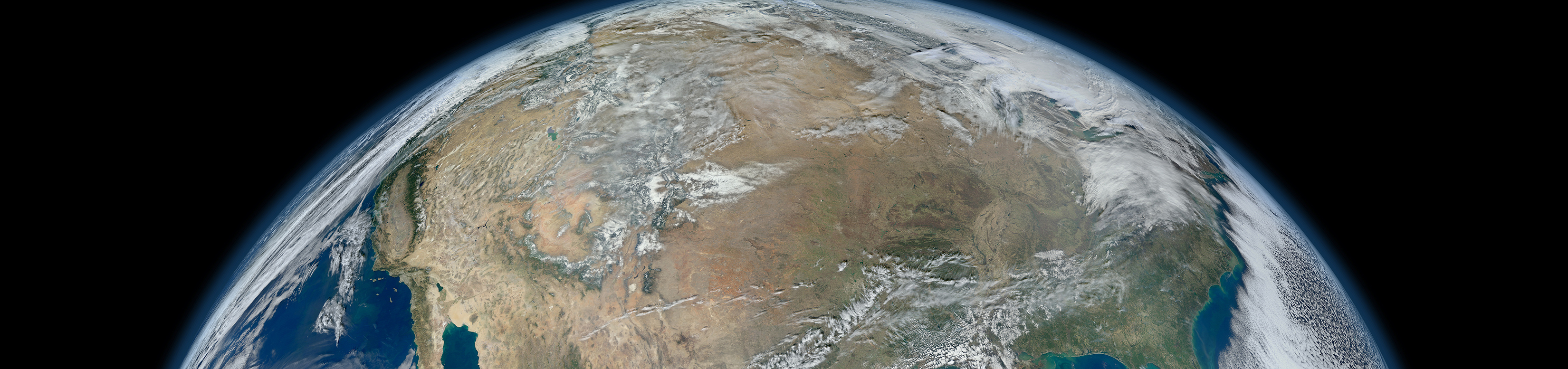 NCEI’s Long Term Archive: Infrastructure, Processes, Volume and Trend
Nancy RitcheyArchive Branch Chief, NOAA’s National Centers for Environmental Information
Thursday, September 28, 2017
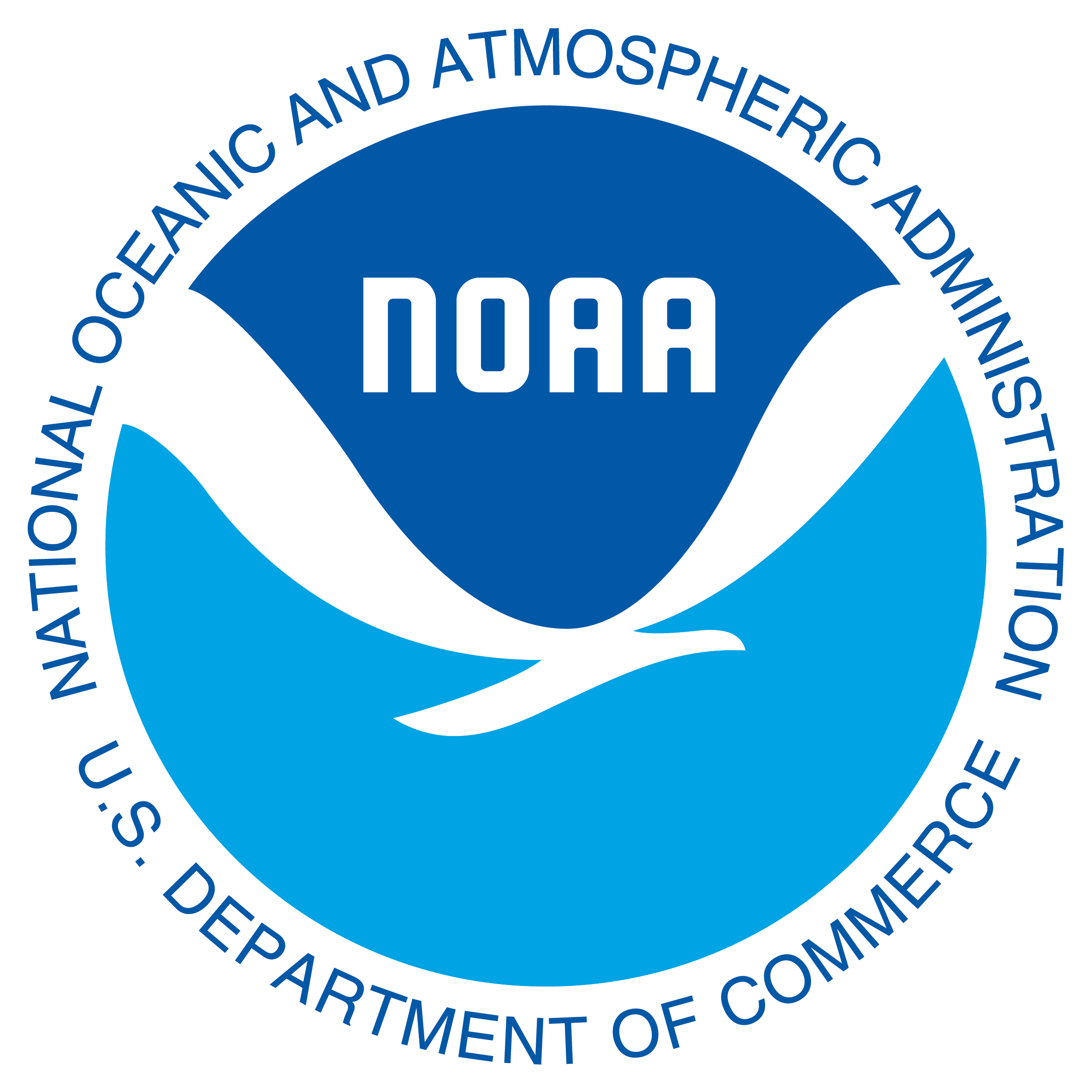 NOAA Satellite and Information Service  |  National Centers for Environmental Information
Outline
Who we are
 The Numbers
 Trusted Archive
 Data Management Processes
 Infrastructure

Be the Nation’s Trusted Authority for Environmental Information
NOAA’s National Centers for Environmental Information (NCEI)
Responsible for preserving and providing access to one of the most significant archives on Earth, with comprehensive oceanic, atmospheric, and geophysical data
From the depths of the ocean to the surface of the sun and from million-year-old sediment records to near real-time satellite images
Nation’s leading authority for environmental information
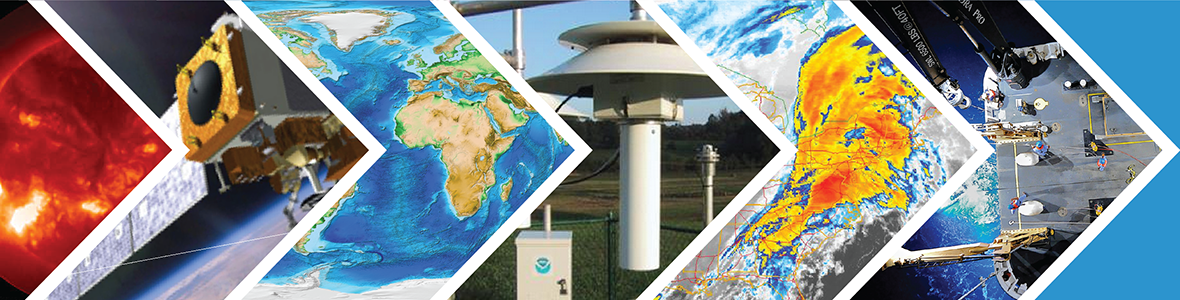 NCEI has a Nationwide Presence
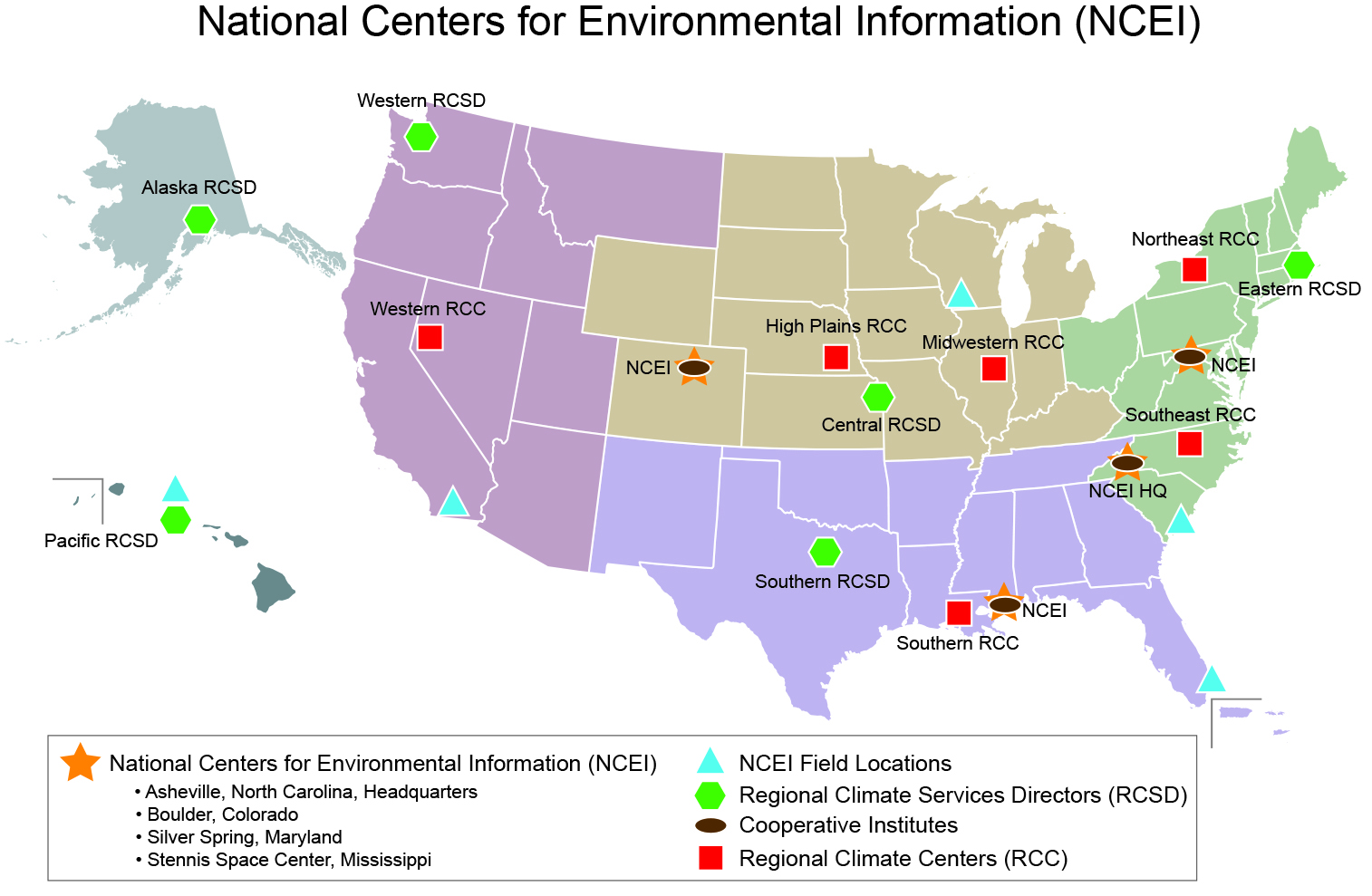 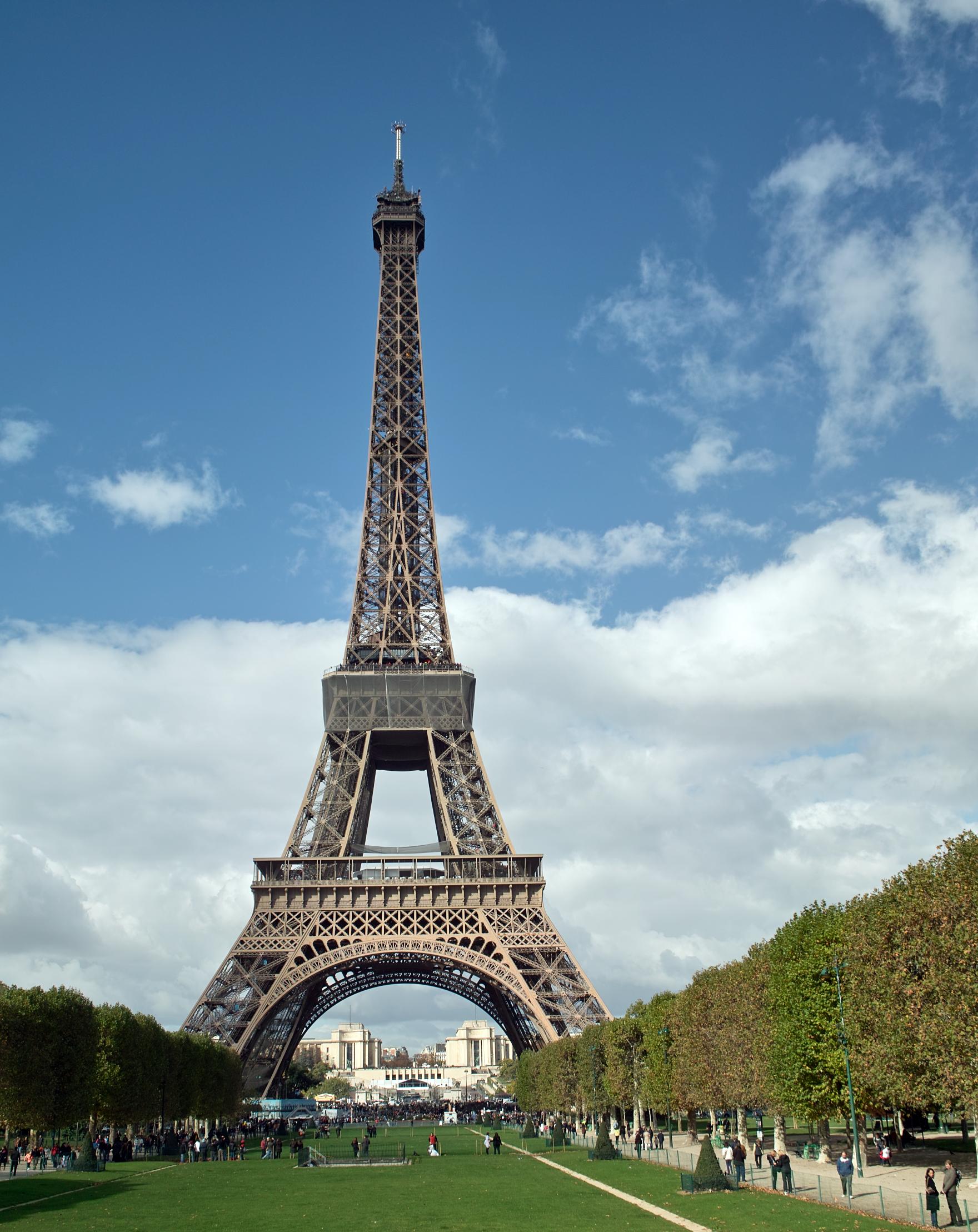 NCEI Environmental Data Archive Volume
Increasing Data Volumes from Station, Model, Radar, and Satellite Sources
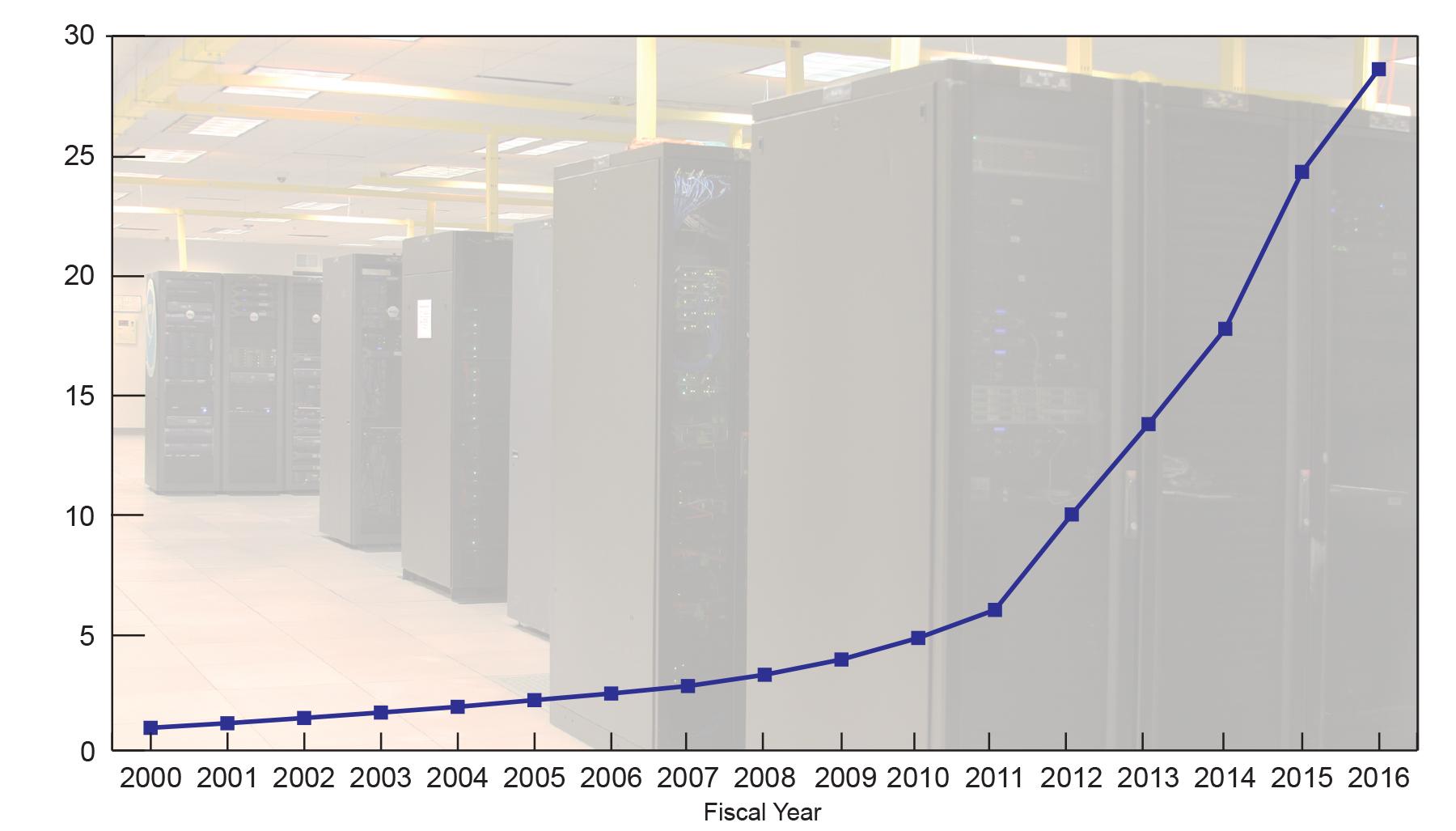 2016 Total: 28.6 Petabytes
Aug 2017 32.8PB*
28 PB = Storage in a stack of smart phones 17 Eiffel Towers high (1,063 feet)
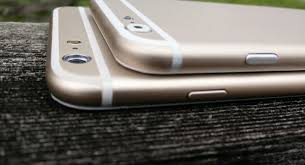 Due to increase
in satellite and
model data
Volume (Petabytes)
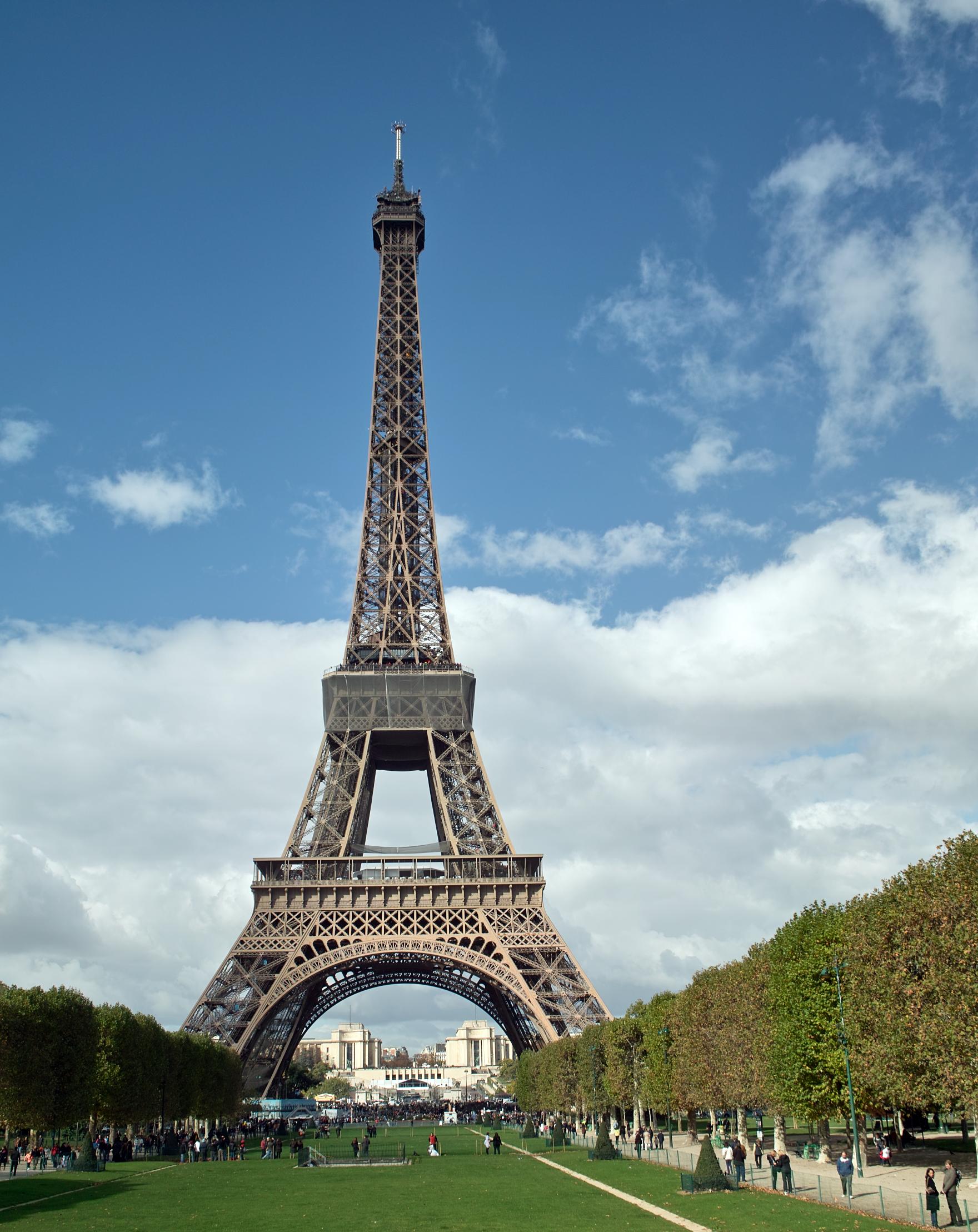 *Includes primary and secure data
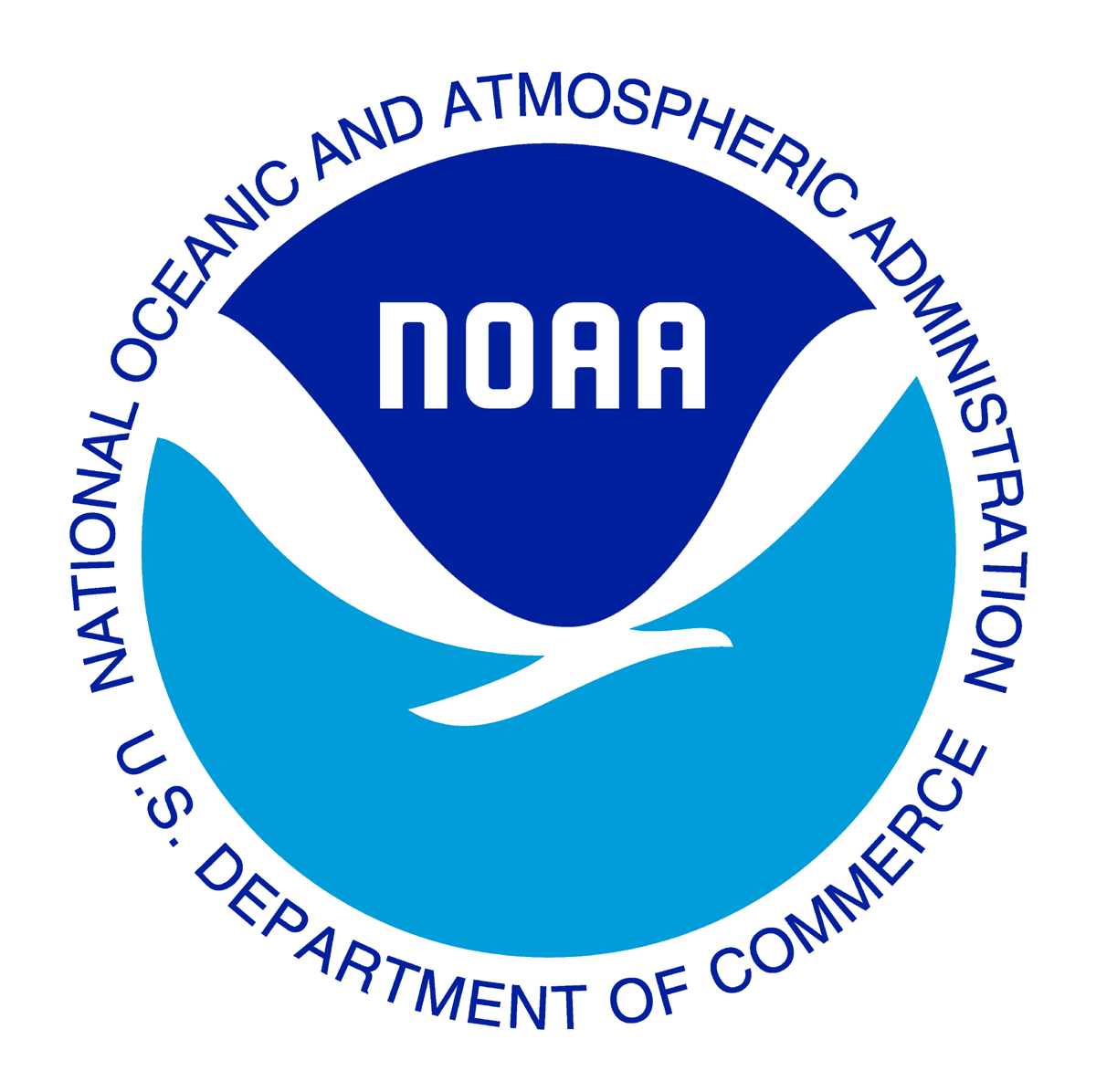 NCEI Environmental Data User-Requested Volume
Increasing Data Requests from Station, Model, Radar, and Satellite Sources
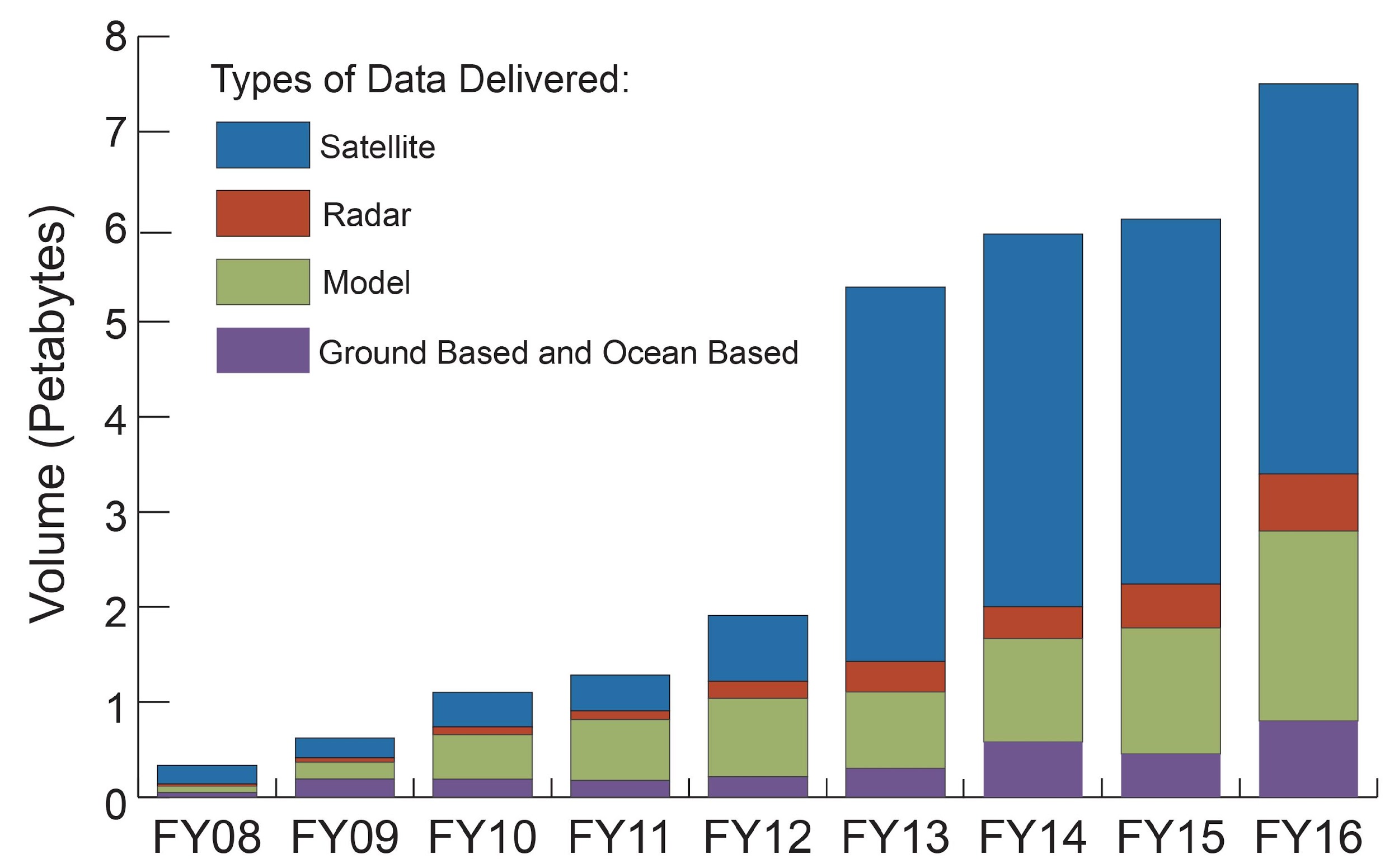 Volume (Petabytes)
NCEI Cumulative Satellite Data Archival Volume
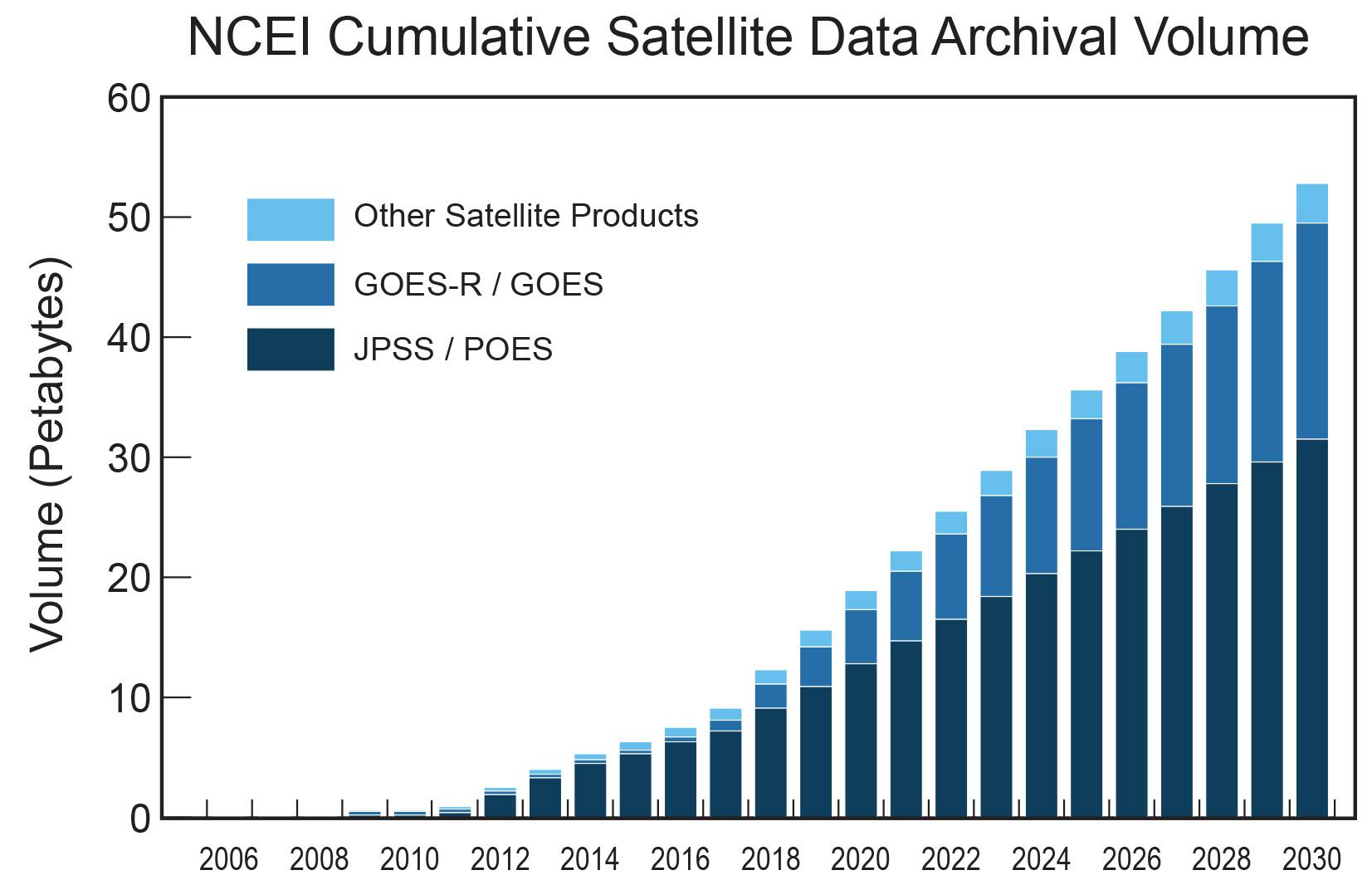 In Situ adds 10PB by 2025 and 18PB by 2030
[Speaker Notes: Notes:
* 2005 - 2016 volumes are based on data archived at NCEI, some of which is compressed.  
* 2017-2030 are estimated volumes, based on historical and projected values
* Unless otherwise noted, units are in petabytes
* JPSS includes legacy POES, S-NPP and planned JPS missions.
* JPSS volumes include Retained Intermediate Products, which are used to generate other products.  These are roughly equal in volume to combined volume of JPSS Raw Data Record (RDR, L0) and Sensor Data Record (SDR, L1b)
* GOES-R / GOES includes both legacy GOES as well as GOES-R/S/T projections
* "Other Satellite Products" includes a variety of smaller volume satellite data and derived products.]
Trusted Archive
Strengthen the trust of user communities, partners and the public by quantifiably demonstrating capabilities for ensuring data integrity and reliability over the long term. 

NCEI leads four World Data Systems: Geophysics, Meteorology, Oceanography, and Paleoclimatology

Recommended option is the Core Trustworthy Data Repository.
[Speaker Notes: Examine processes and capabilities which will ultimately validate the trustworthiness of the archive.
Core Trustworthy Data Repository, jointly offered by the Data Archiving and Networked Services archive in the Netherlands (creator of the Data Seal of Approval) and the International Council for Science World Data System (WDS).]
Data Stewardship Maturity Matrix (DSMM)
A Unified Framework for
Measuring Stewardship Practices Applied to
Individual Digital Earth Sciences Data Products


 http://tinyurl.com/DSMMintro
[Speaker Notes: NCEI scope policy]
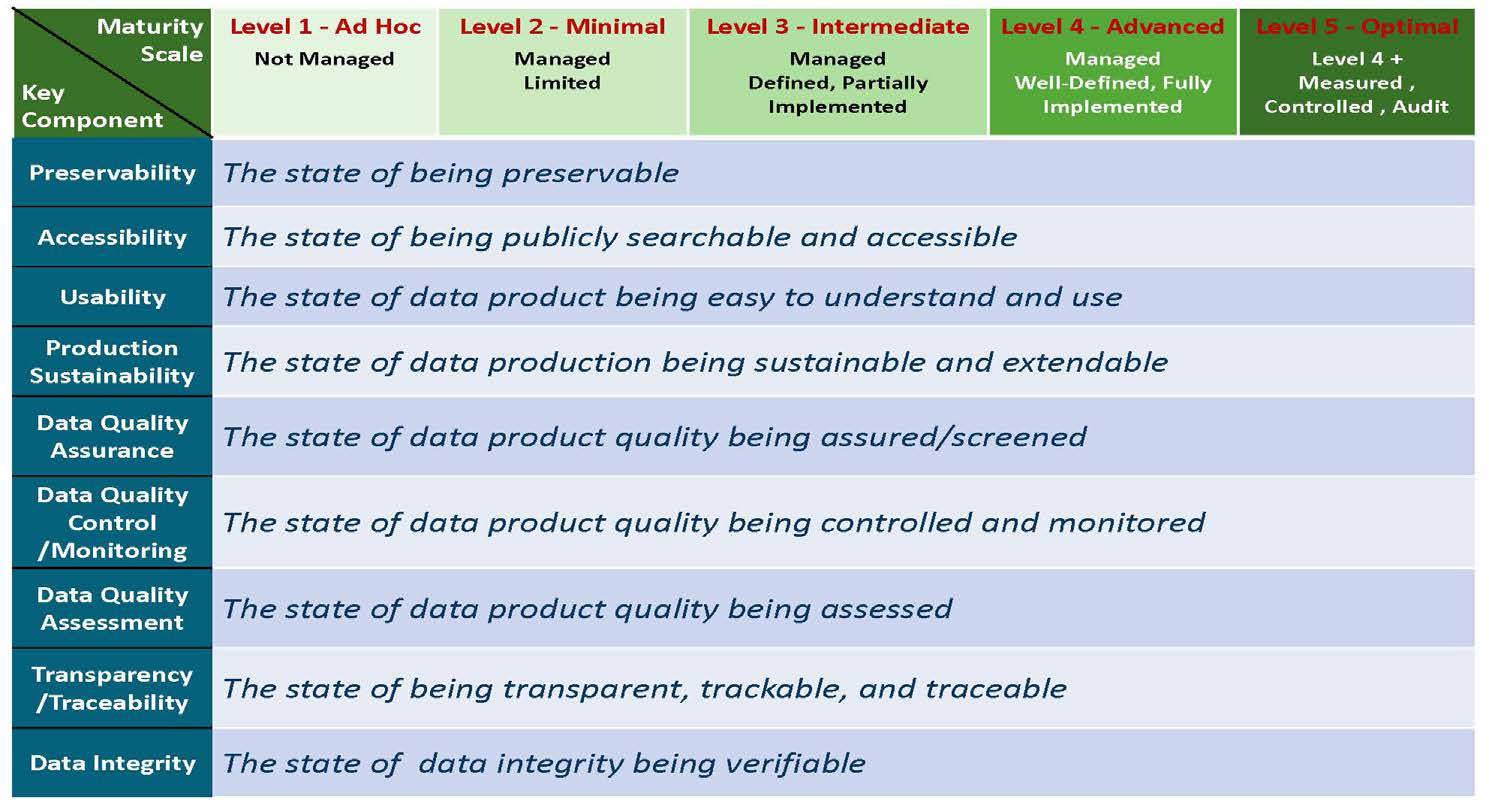 DSMM Defines Measureable, Five-Level Progressive Practices in Nine Quasi-Independent Key Components
Processes: Data Management
Location-based processes
Piloted an End-to-End Data Stewardship process
Initiating Field Teams to support data stewardship throughout the organization
Developing an approach for assigning resources and prioritizing NCEI Product Areas
[Speaker Notes: NCEI scope policy]
Processes: Data Management
6
Testing a Cost Estimation Tool for Data Stewardship Tiers 1 and 2
Developing a business approach to using the       Cost Model
National Services and International Leadership
5
Authoritative Records
4
Derived Products
3
Scientific Improvements
2
Enhanced Access and Basic Quality Assurance
1
Long-Term preservation and Basic Access
Ingest
Access
Infrastructure: NCEI “Tomorrow”
Metadata Database + Services
Metadata WAFs
Metadata Docs
OneStop UI 
+ data.noaa.gov
External Catalogs
Data.gov, Google, WIS, WDS, CEOS, DataONE, etc.
OneStop API (Geoportal + ElasticSearch services)
Community-
Specific “Thin” Portals
Metadata CRUD Tools
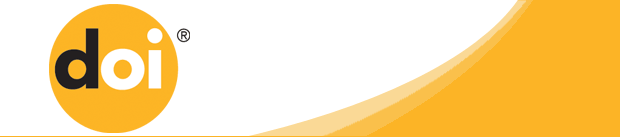 Enterprise
Services
PRODUCERS
CONSUMERS
SIP
One-Off’s
Queries
Results
S2N+ATRAC
MSN/OneStop Disk Storage + Public Cloud
Automations
Ingest Processes
Common Ingest System
Hyrax
TDS
ERDDAP
WxS
LAS
FTPS/HTTPS
Collection and Granule Metadata
AIP
AIP
AIP
AIP
AIP
Analytics Engine
AIP
DIP
Data
Automations
Offsite Tape: Disaster Recovery* + System Backups
(provided by NESDIS Ground Enterprise, NGE)
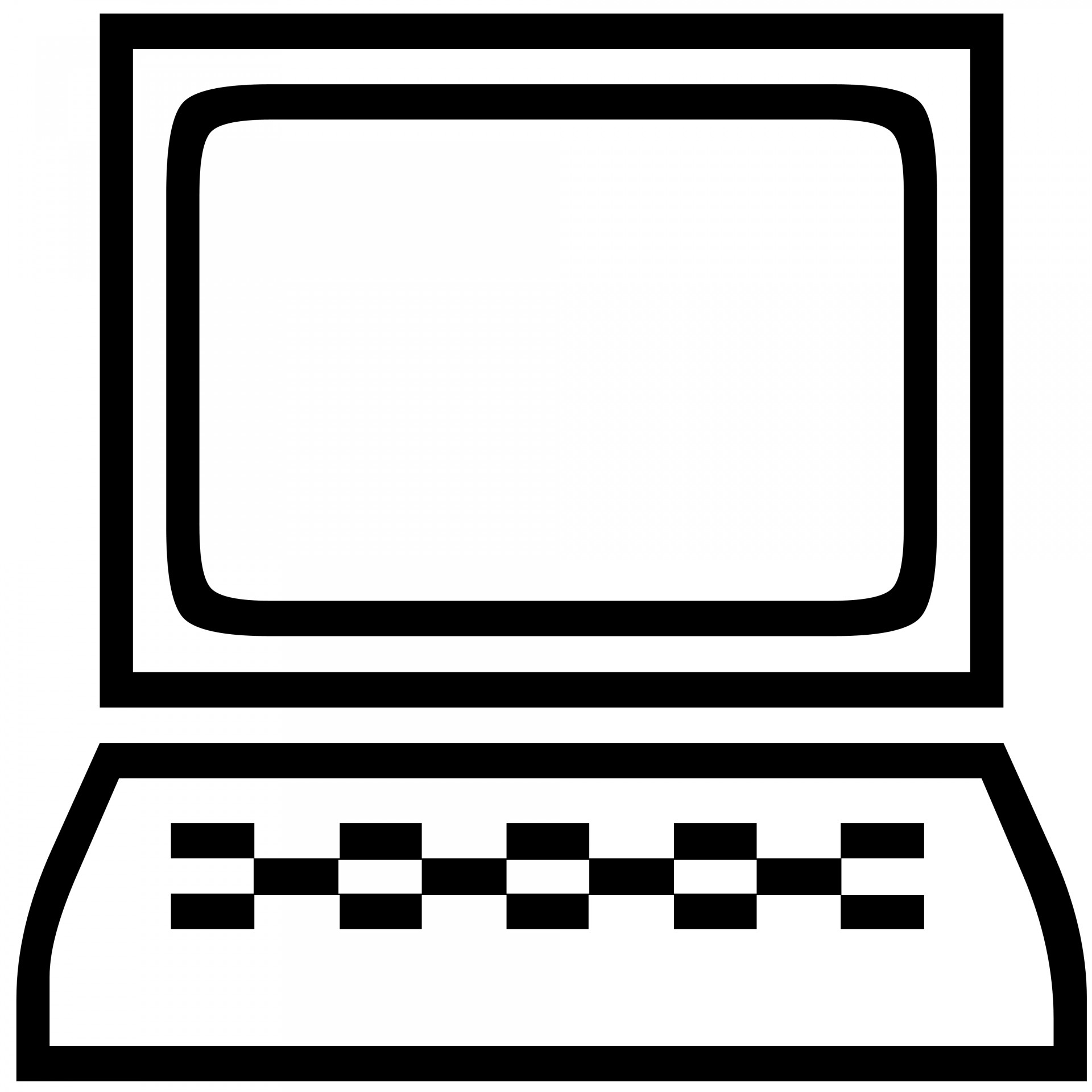 AIP
CLASS Common Submission
CS
Agg. Tools
CS
* M2M for access in limited cases
[Speaker Notes: Ingest:
Common Ingest is a modular, configurable, scaleable, and extensible system includes GUI-based configuration and management, complete provenance tracking, and integrated security scanning. 
Deployed Aug 2017
Initiated migration of data streams across NCEI
Archive:
Currently multiple systems supporting NCEI archival.
Initiating effort to determine a scaleable, extensible enterprise system approach
Access
OneStop: Search and discovery
Common Access: Microservices-based platform will consolidate historical and desperate access systems, enabling order fulfillment and certification]
Infrastructure: Ingest
Common Ingest: Architecture
Data Provider
Remote
IO
Aggregate
Submission
Move
Common Ingest 
Manager
Rename
Message Oriented Middleware
(Queuing System)
Archive
Tracking
DB
Tape
Archive
User Interface
[Speaker Notes: Common Ingest is a modular, configurable, scaleable, and extensible system includes GUI-based configuration and management, complete provenance tracking, and integrated security scanning. 
Deployed Aug 2017
Initiated migration of data streams across NCEI]
MSN Service Model
Database Services
(e.g., Postgres, NOSQL)
Web Services
(e.g., Drupal, Apache)
Catalog Services
(e.g., OneStop APIs)
Application Services
Data Discovery
(e.g., OneStop)
Product Generation
(e.g., Reprocessing)
Data Acquisition
(e.g., Common Ingest)
Data Dissemination
(e.g., OneStop, THREDDS)
Shared Compute Services
(oVirt, Condor)
Shared Storage Services
(SCDR, Gluster)
Platform Services
Infrastructure Services
Archive Services
(CLASS Partition/Cloud)
Processing Services
(e.g., Cloud/NOAA HPC)
OneStop architecture of tiered services aligns directly within MSN service model
15
[Speaker Notes: NESDIS initiative to develop an enterprise infrastructure to support Satellite Application and Research and NCEI.
Led by NCEI 
Leverage existing capabilities (ex. OneStop)
Develop required, non-existent capabilities or replace antiquated technological solutions]
Questions?
Nancy.Ritchey@noaa.gov
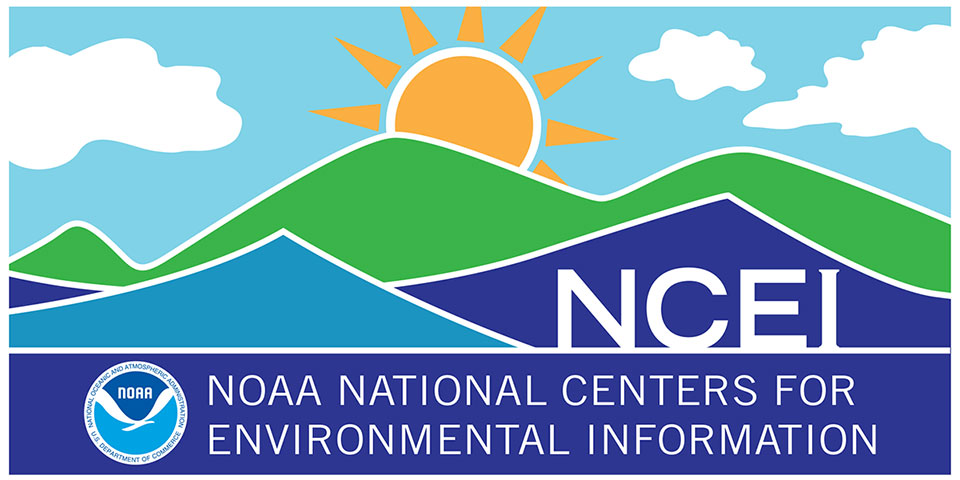 www.ncei.noaa.gov
www.climate.gov
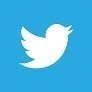 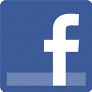 NCEI Climate Facebook: http://www.facebook.com/NOAANCEIclimateNCEI Ocean & Geophysics Facebook: http://www.facebook.com/NOAANCEIoceangeoNCEI Climate Twitter (@NOAANCEIclimate): http://www.twitter.com/NOAANCEIclimate
NCEI Ocean & Geophysics Twitter (@NOAANCEIocngeo): http://www.twitter.com/NOAANCEIocngeo